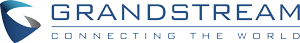 GXW4108
(Bircom Ergin BOYACI – Müşteri Deneyimi ve Ürün Geliştirme)
2017
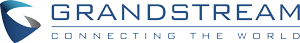 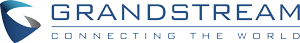 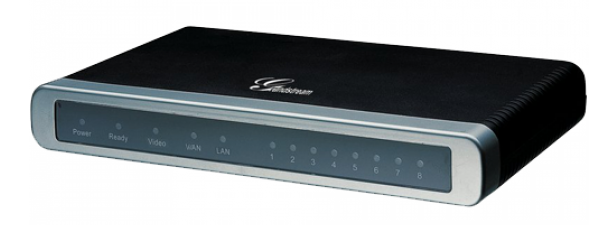 4 ve 8 port kapasiteli
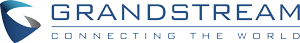 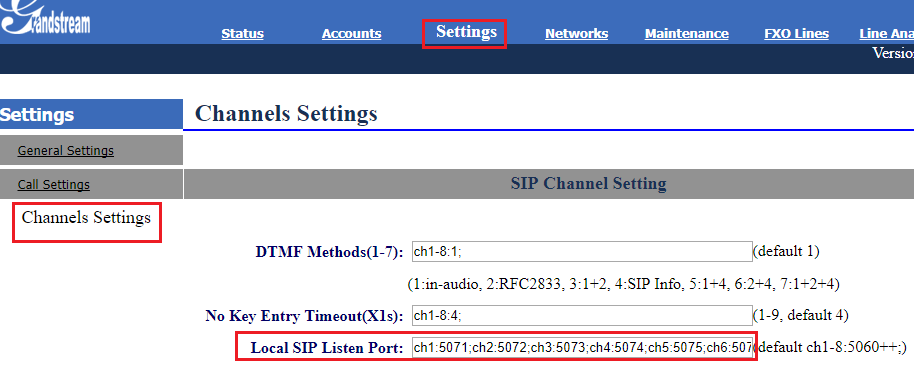 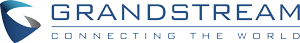 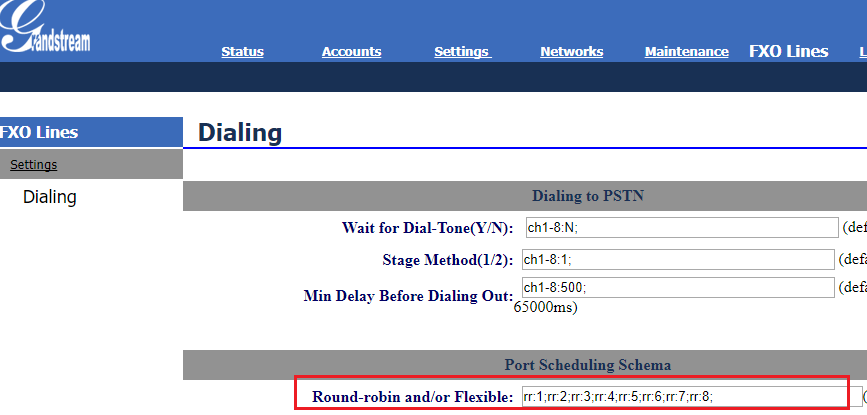